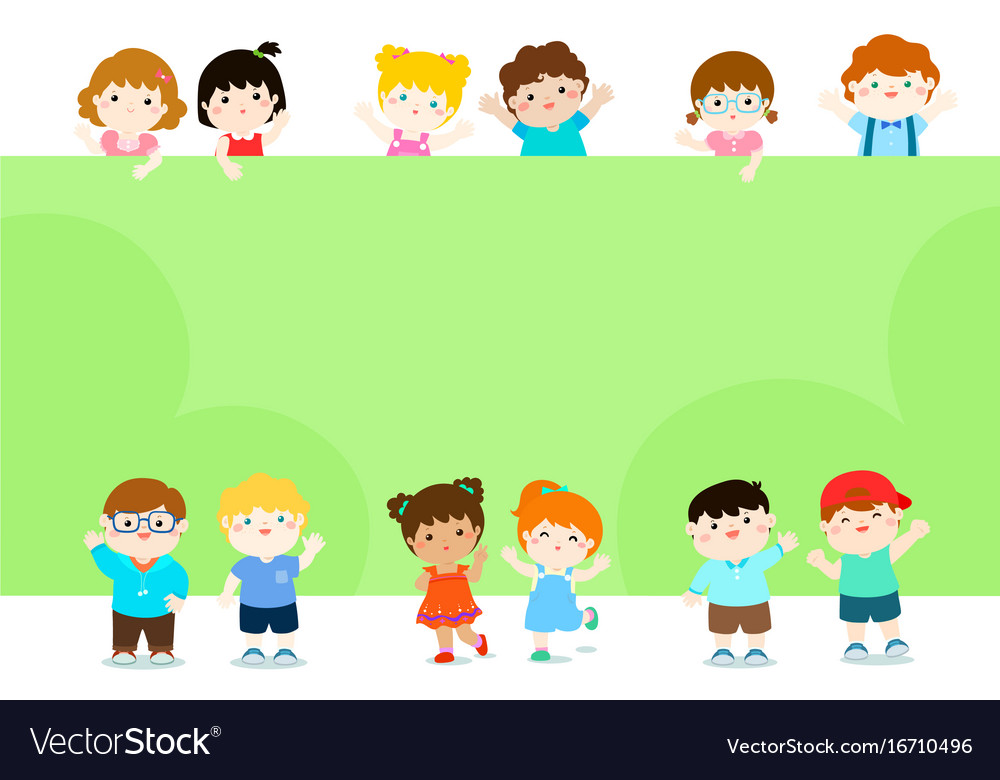 Bài 31
PHÉP TRỪ SỐ CÓ HAI CHỮ SỐ 
CHO SỐ CÓ MỘT CHỮ SỐ
SHS ( trang 56)
Thứ năm ngày 24 tháng 3 năm 2022
Toán
Bài 31 ( 56)
Bài 1: Đặt tính rồi tính.
c)
b)
a)
95 + 2
65 + 3
53 + 4
57 – 4
68 – 3
97 – 2
Thứ năm ngày 24 tháng 3 năm 2022
Toán
Bài 31 ( 56)
1
95
53
97
65
57
68
-
-
-
+
+
+
4
3
3
2
2
4
53
57
65
95
68
97
Bài 2: Số?
57
53
- 4
- 2
59
a)
?
?
48
41
43
- 7
+ 5
b)
?
?
Bài 3: Diều nào ghi phép tính có kết quả lớn hơn 55?
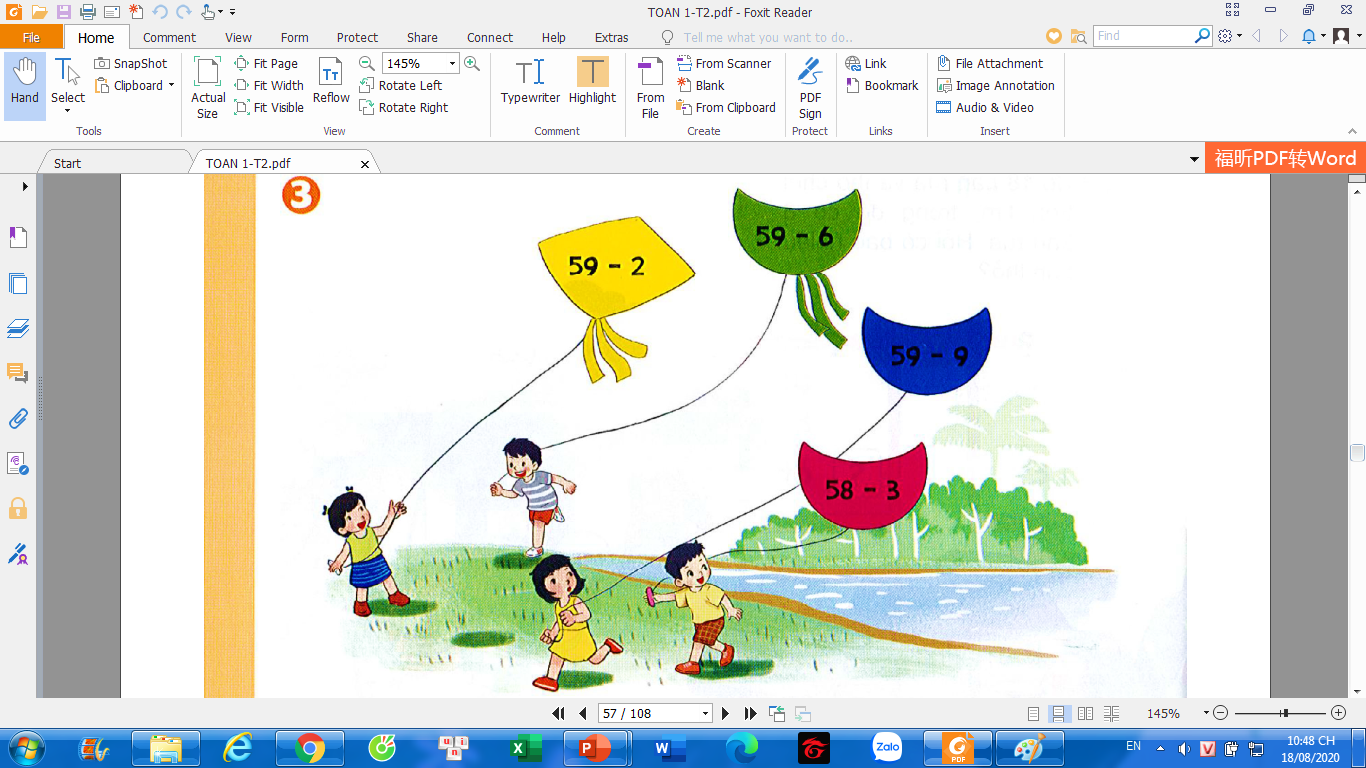 59 - 6
59 - 2
59 - 9
58 - 3
Bài 4: Cây dừa có 48 quả. Các bạn đã hái xuống 5 quả. Hỏi trên cây còn lại bao nhiêu quả dừa?
43
-
5
48
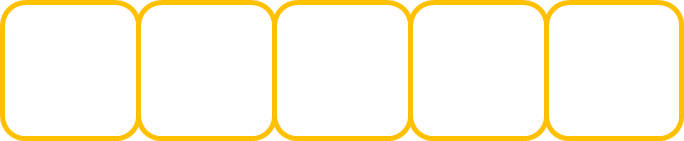 ?
?
=
?
?
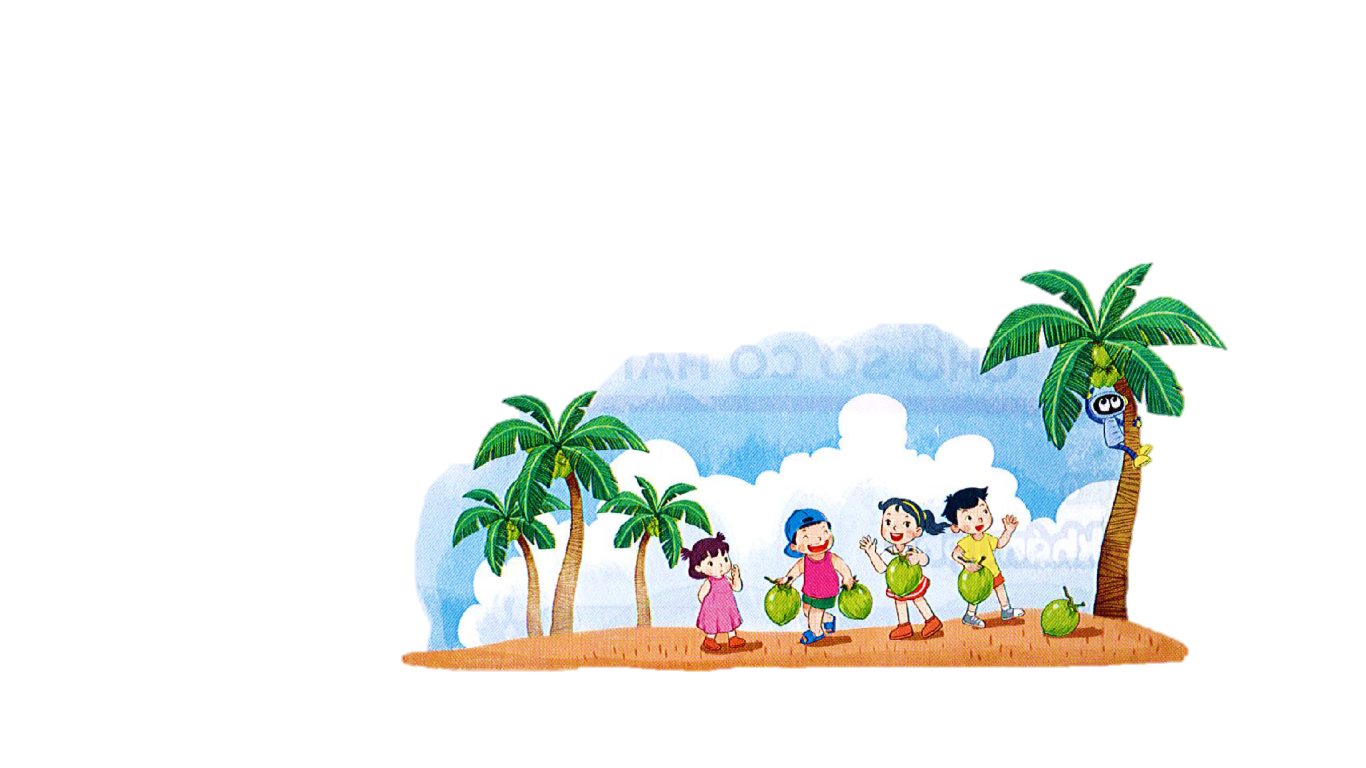 Trò chơi
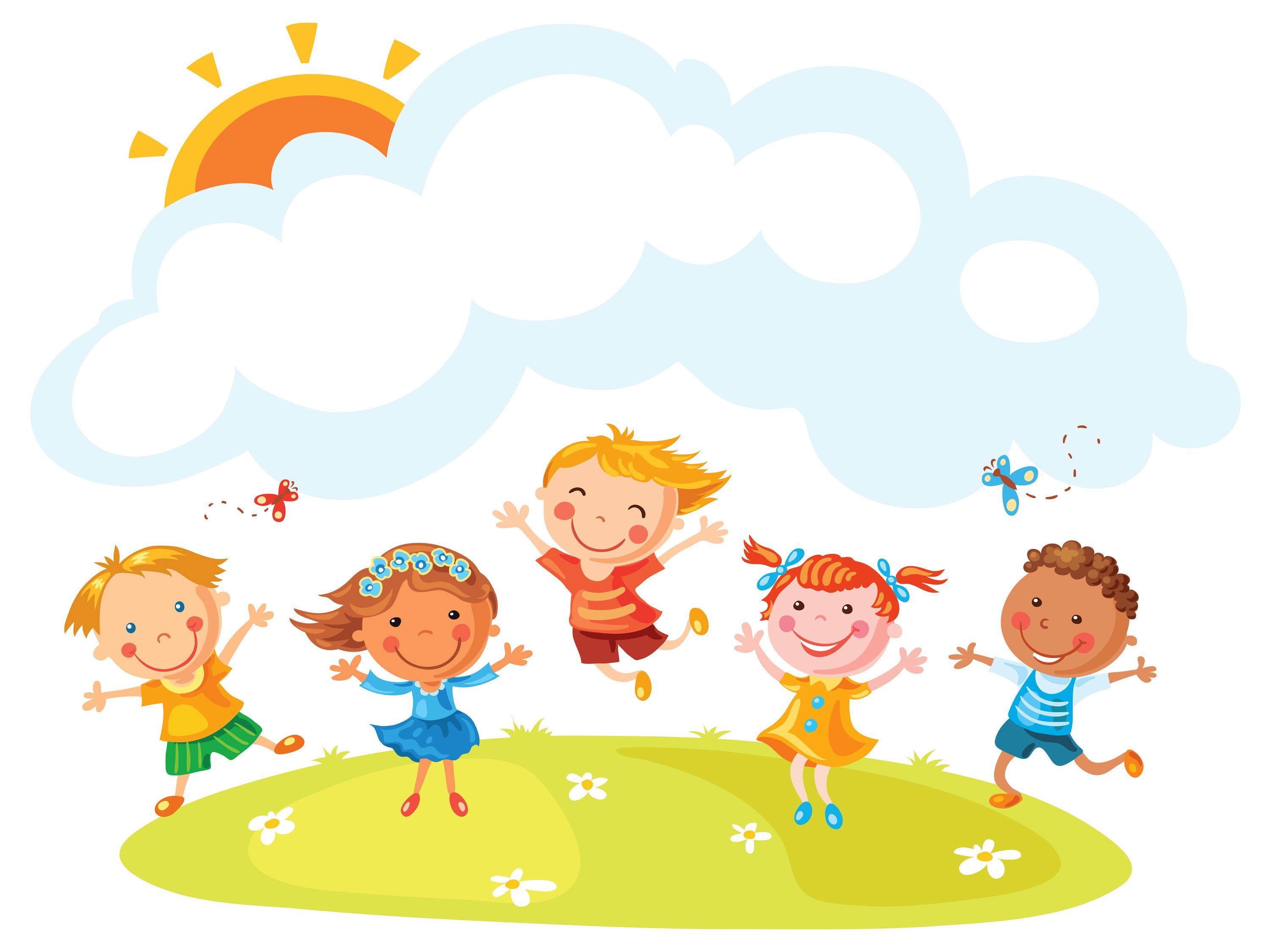 LẤY ĐỒ CHƠI NÀO?
Cách chơi
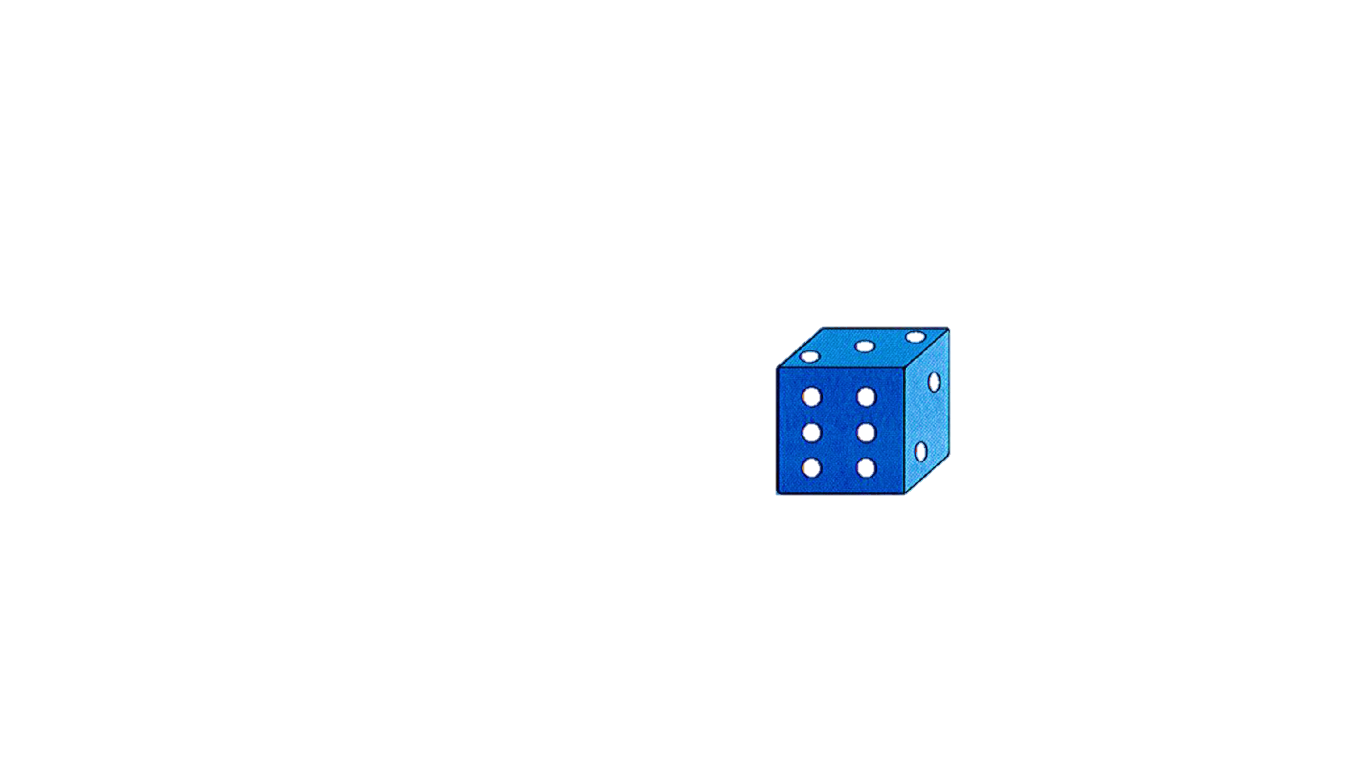 49 -
?
Chơi theo nhóm.
Khi đến lượt, người chơi gieo xúc xắc. Đếm số chấm nhận được trên mặt xúc xắc. Lấy 49 trừ đi số nhận được. Lấy các đồ chơi ghi số bằng kết quả phép tính đó.
Trò chơi kết thúc khi lấy được 6 đồ chơi.
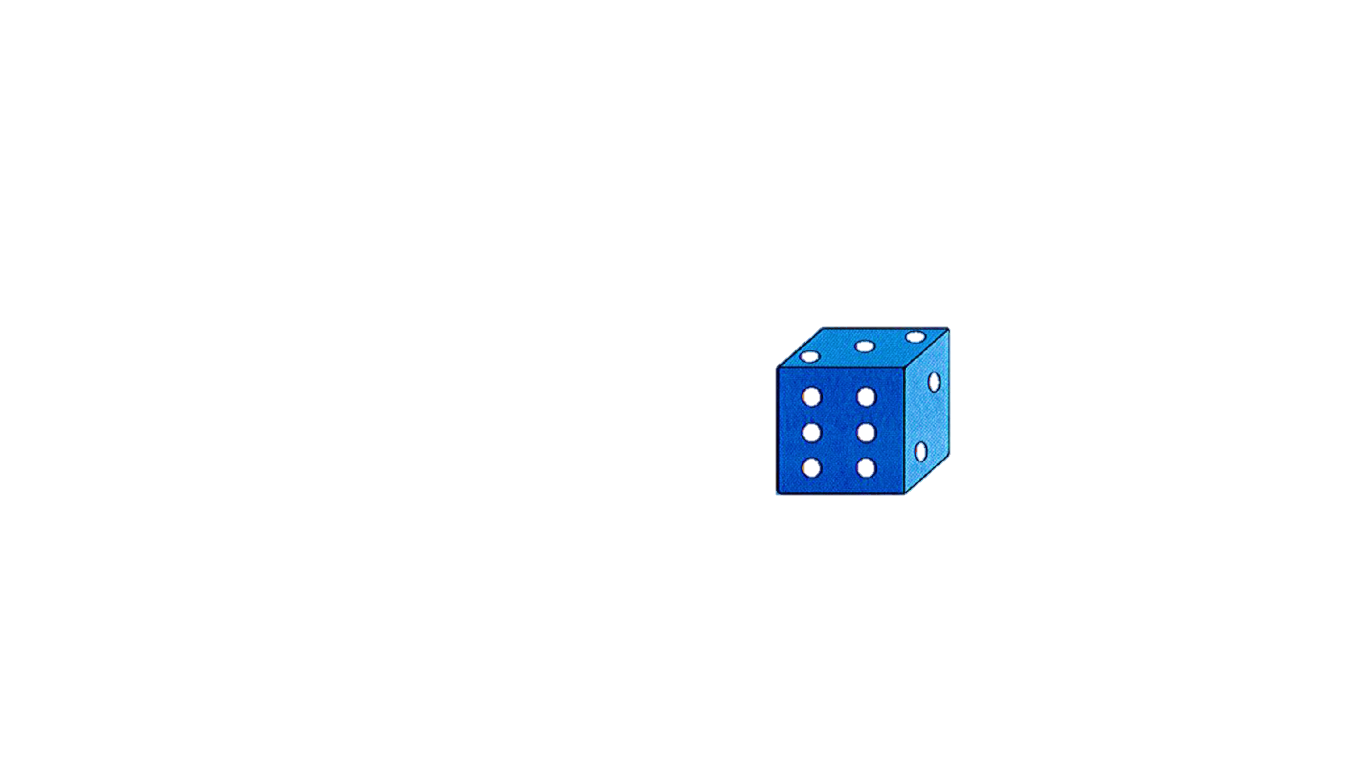 49 -
?
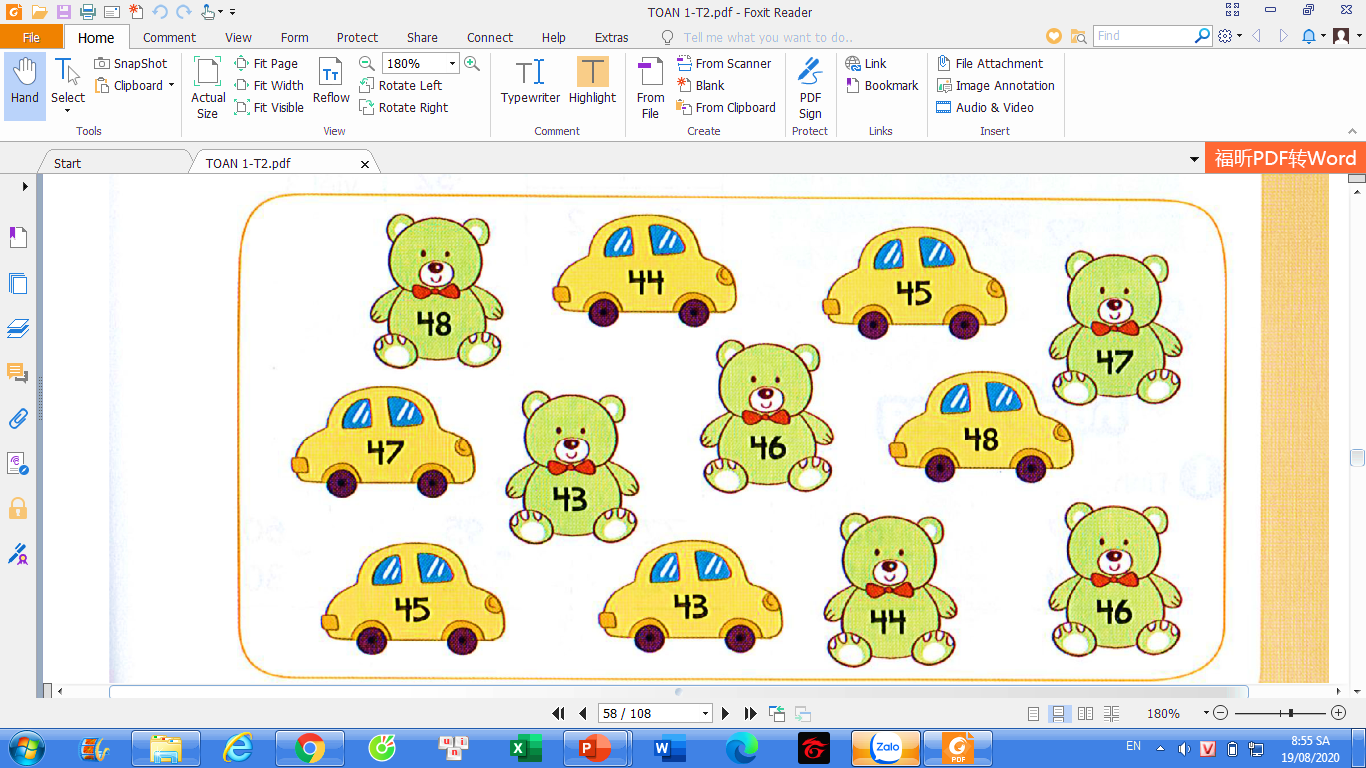 KÍNH CHÚC THẦY CÔ 
SỨC KHỎE - HẠNH PHÚC